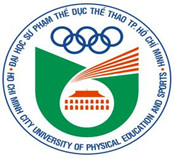 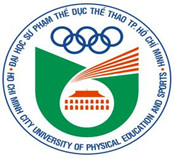 THƯ VIỆN TRƯỜNG ĐẠI HỌC SƯ PHẠM THỂ DỤC THỂ THAO THÀNH PHỐ HỒ CHÍ MINH
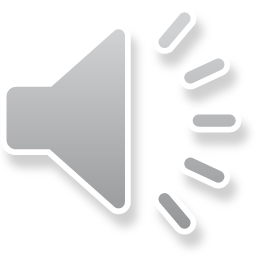 CHÀO MỪNG NGÀY SÁCH VIỆT NAM 21.04.2022
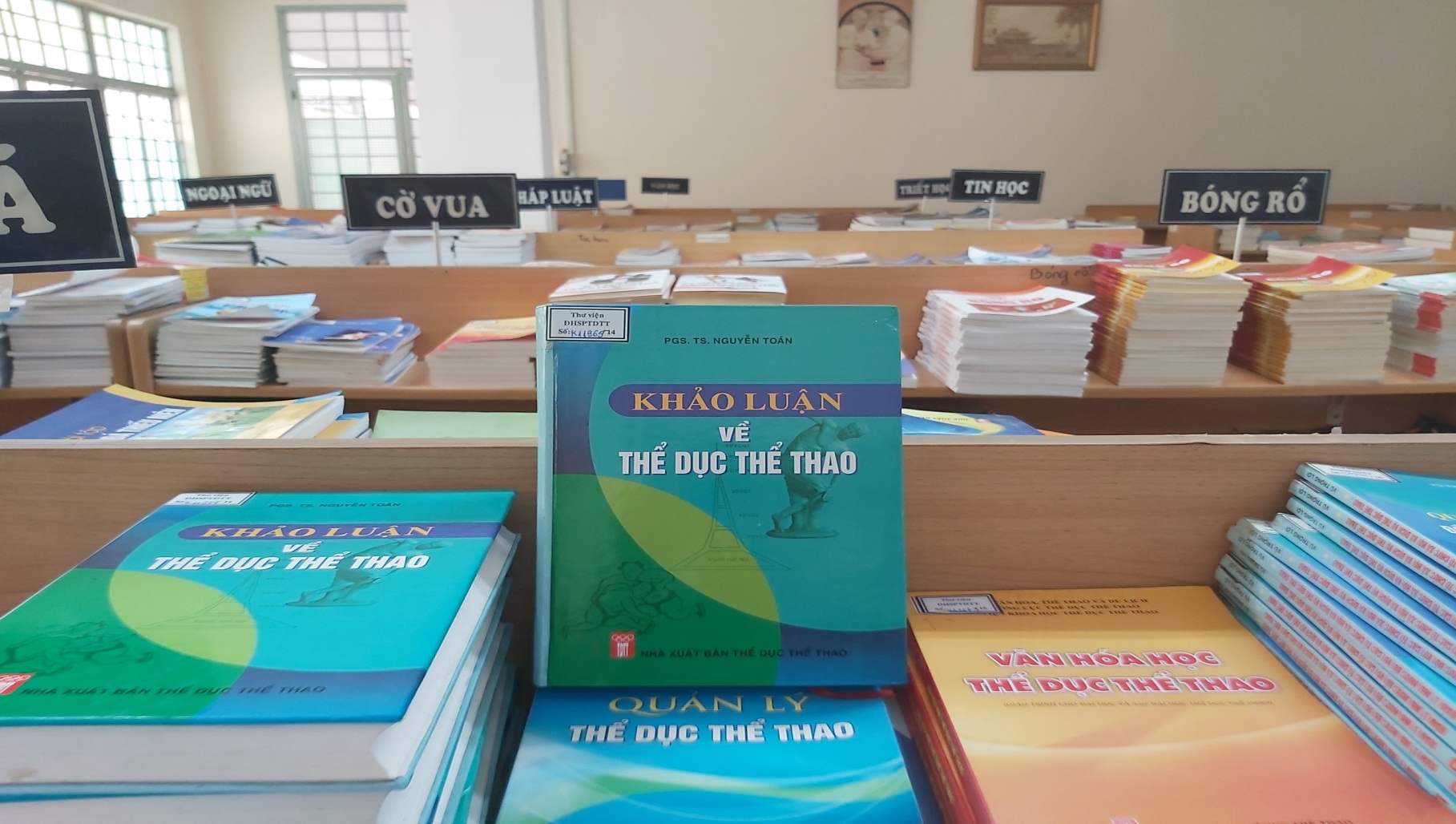 SỰ RA ĐỜI VÀ Ý NGHĨA NGÀY SÁCH VIỆT NAM 21.04
Ngày 24/2/2014, Thủ tướng Chính Phủ đã ký Quyết định số 284/QĐ-TTg lấy ngày 21/4 hàng năm là ngày Sách Việt Nam nhằm khuyến khích và phát triển phong trào đọc sách trong cộng đồng, nâng cao nhận thức của nhân dân về ý nghĩa to lớn và tầm quan trọng của việc đọc sách đối với việc phát triển kiến thức, kỹ năng và phát triển tư duy, giáo dục và rèn luyện nhân cách con người.
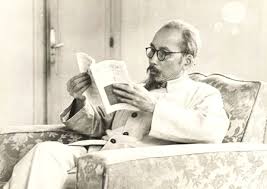 CHỦ TỊCH HỒ CHÍ MINH NÓI VỀ VIỆC ĐỌC SÁCH
“Học ở trường, học trong sách vở, học lẫn nhau và học dân” –



Chủ tịch
 Hồ Chí Minh
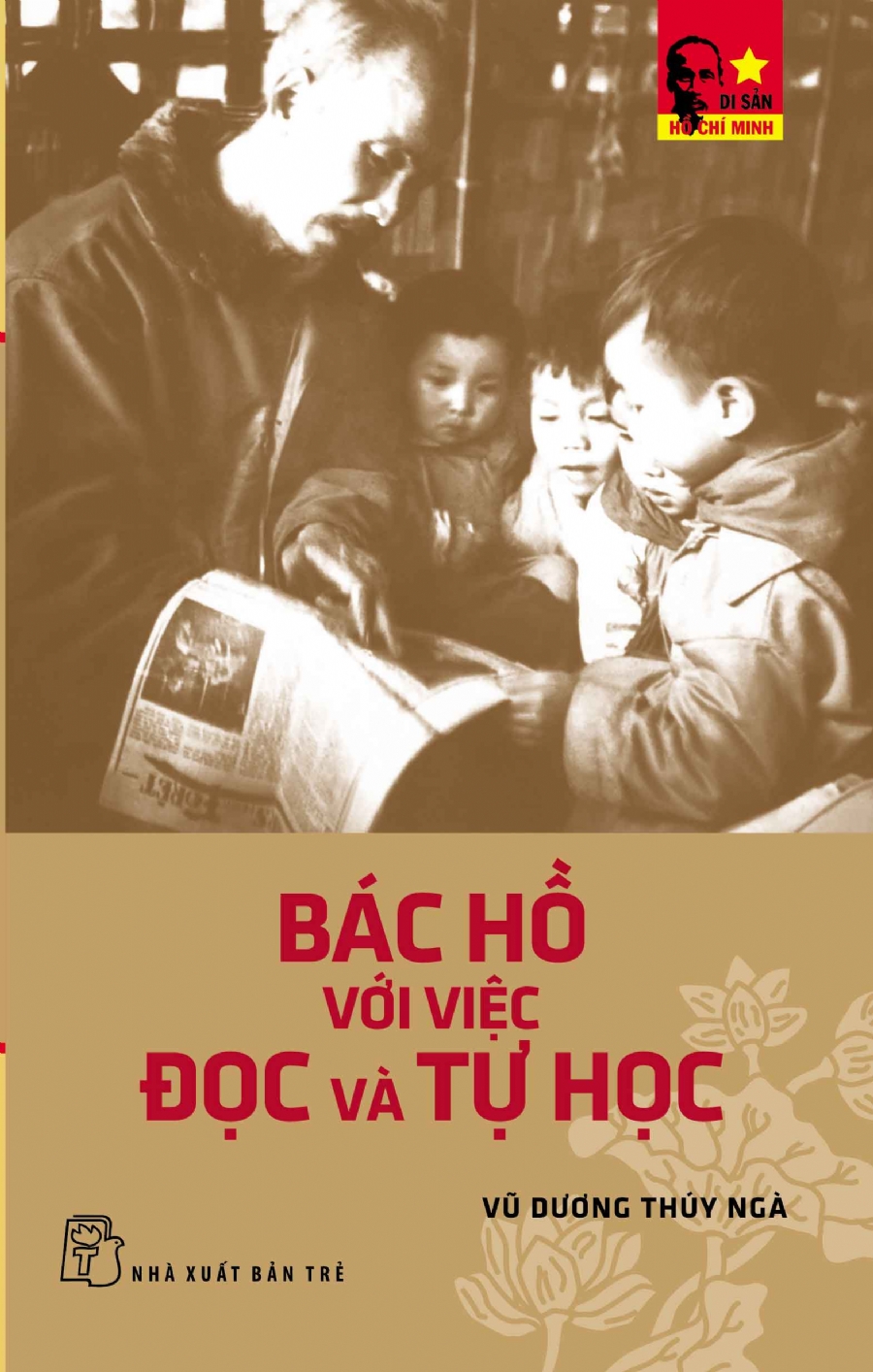 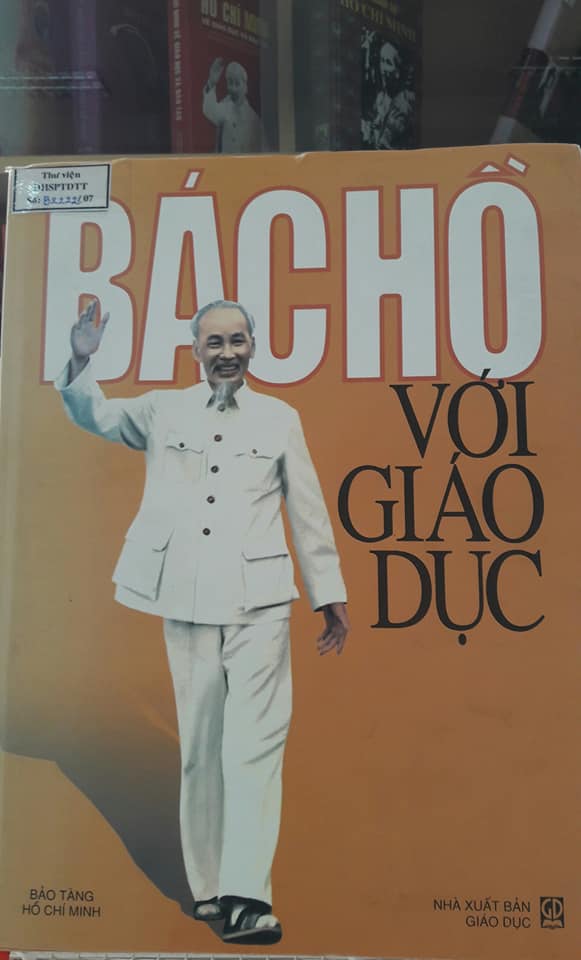 “Những cái gì đã nghe, đã thấy, đã hỏi được, đã đọc được thì chép lấy để dùng để viết”.

Chủ tịch
Hồ Chí Minh
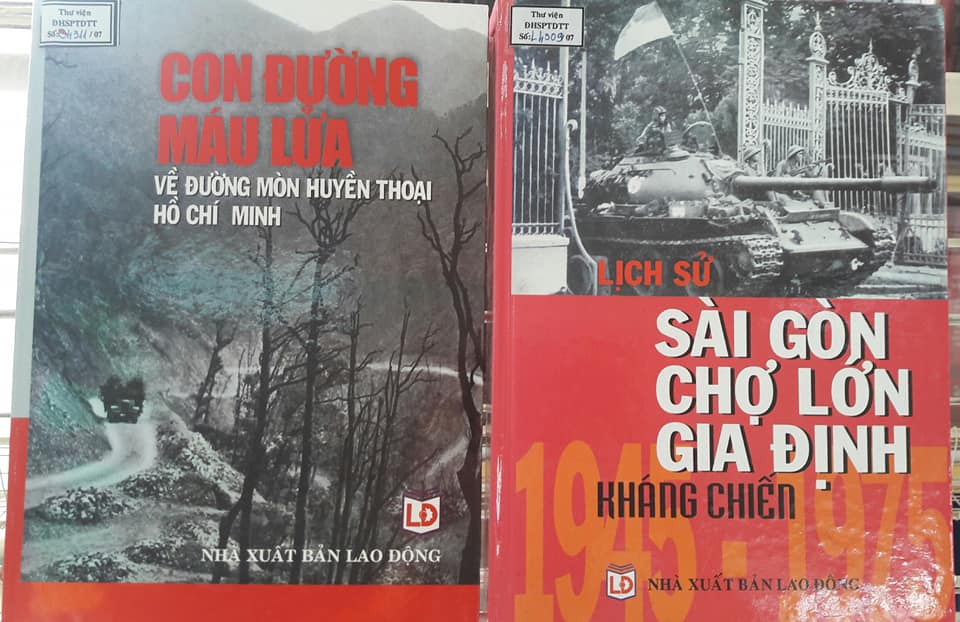 “Dân ta phải biết sử ta
Cho tường gốc tích nước nhà Việt Nam”. 
Hồ Chí Minh
SÁCH THỂ DỤC THỂ THAO CHO CỘNG ĐỒNG
Phát triển giáo dục thể chất và thể thao trường học, góp phần nâng cao thể lực và tầm vóc Việt
Rèn luyện sức khỏe bằng phương pháp vận động: Đi bộ - Chạy - Đạp xe - Bơi lội
Thể dục thể thao đối với vùng đồng bào các dân tộc thiểu số
Rèn luyện thể chất cho thanh thiếu niên
Yoga và du lịch
Hướng dẫn công tác thể dục thể thao ở cơ sở
Sinh viên với hoạt động
 tại thư viện
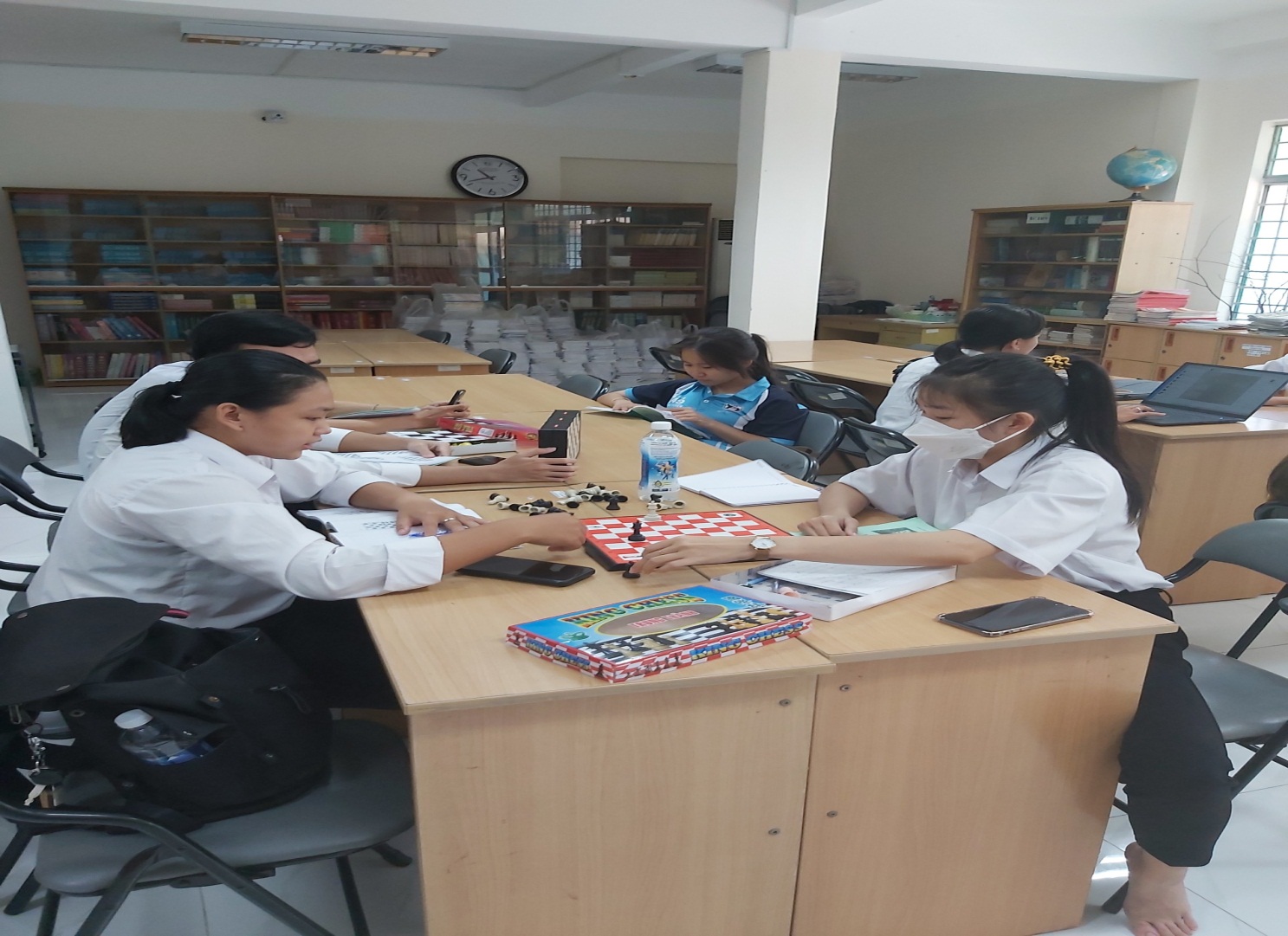 “Việc đọc đối với tâm trí cũng giống như thể dục đối với cơ thể”
Reading is to the mind what exercise is to the body.
                                            Joseph Addison
“Cuộc đời ta thay đổi theo hai cách: qua những người ta gặp và qua những cuốn sách ta đọc”
Our lives change in two ways :through the people we meet and the books we read.
Harvey MacKay
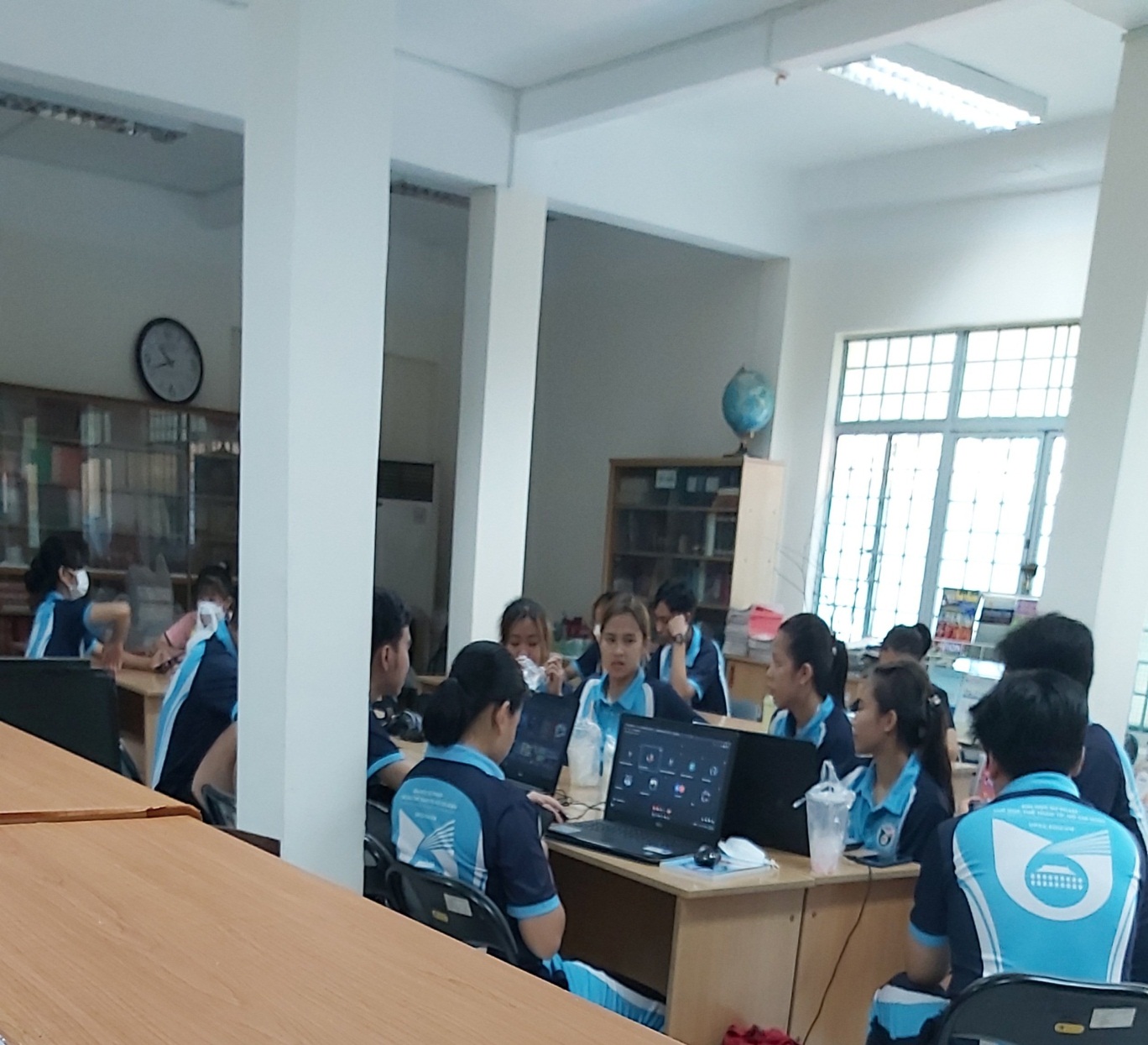 “Nếu bạn muốn tới được bất cứ đâu trên đường đời, bạn phải đọc thật nhiều sách”.
Roald Dahl
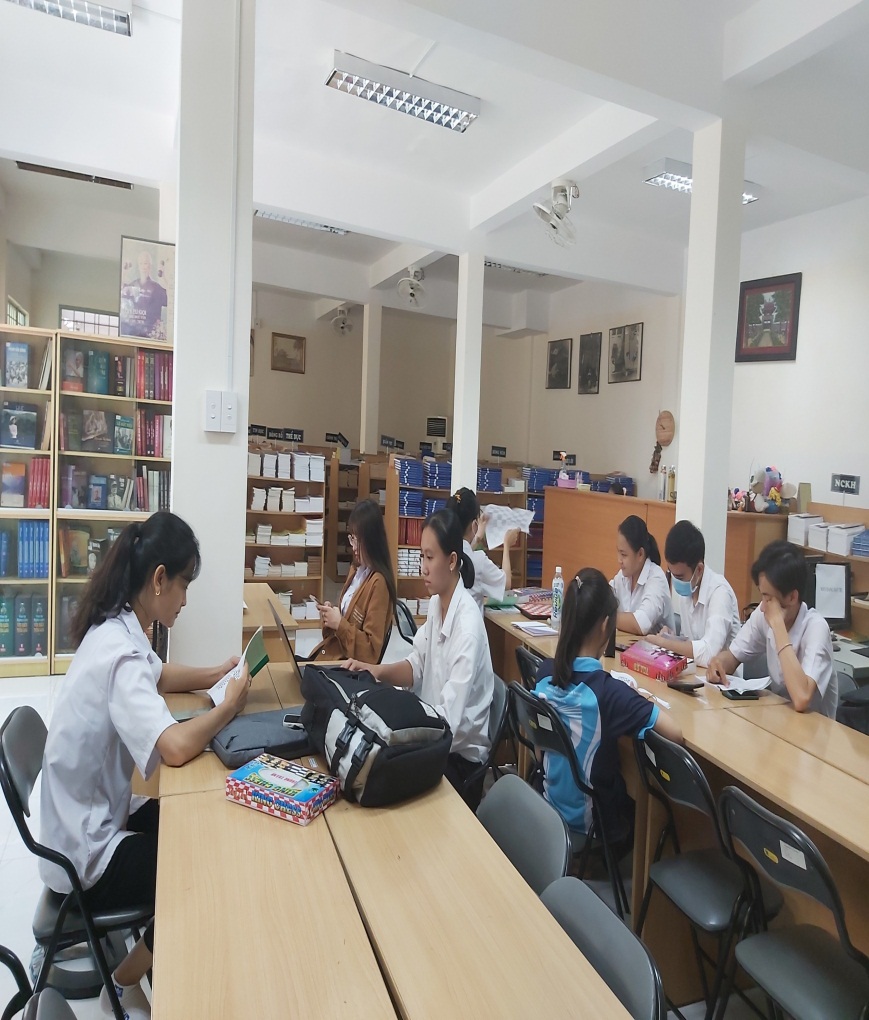 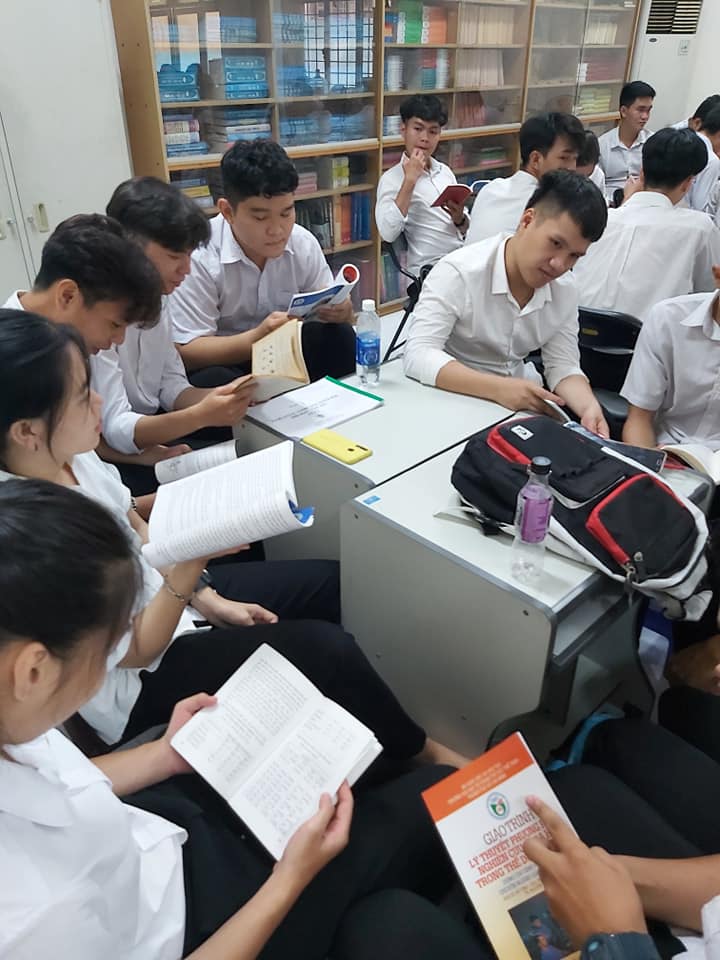 “Sách là bạn tôi khi tôi không có bạn bè quanh mình”.
Books were my friends when no friends were around.
Katrina Mayer
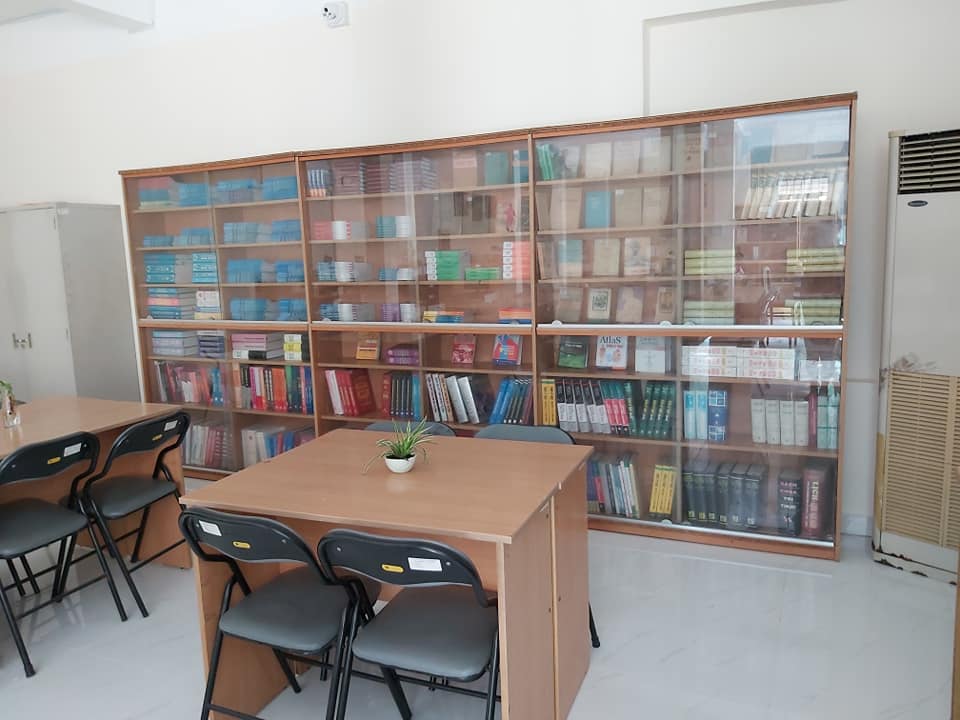 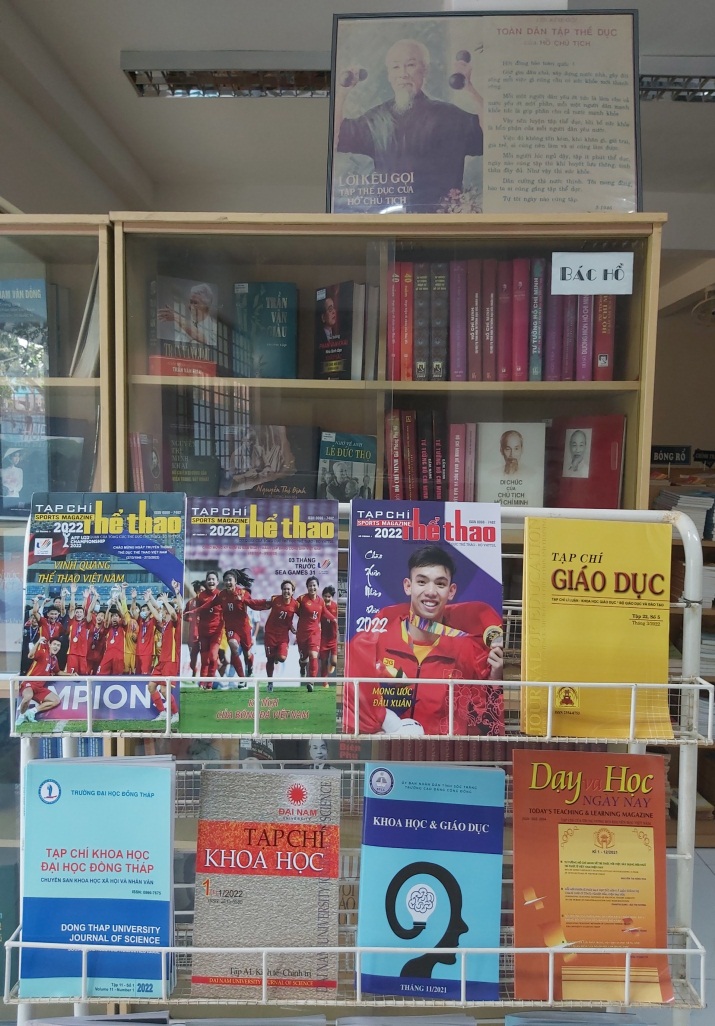 “Đọc sách là quá trình làm cho con người hòa hợp về mặt tinh thần với những khối óc vĩ đại của tất cả mọi thời đại, mọi dân tộc"- M. Gorki
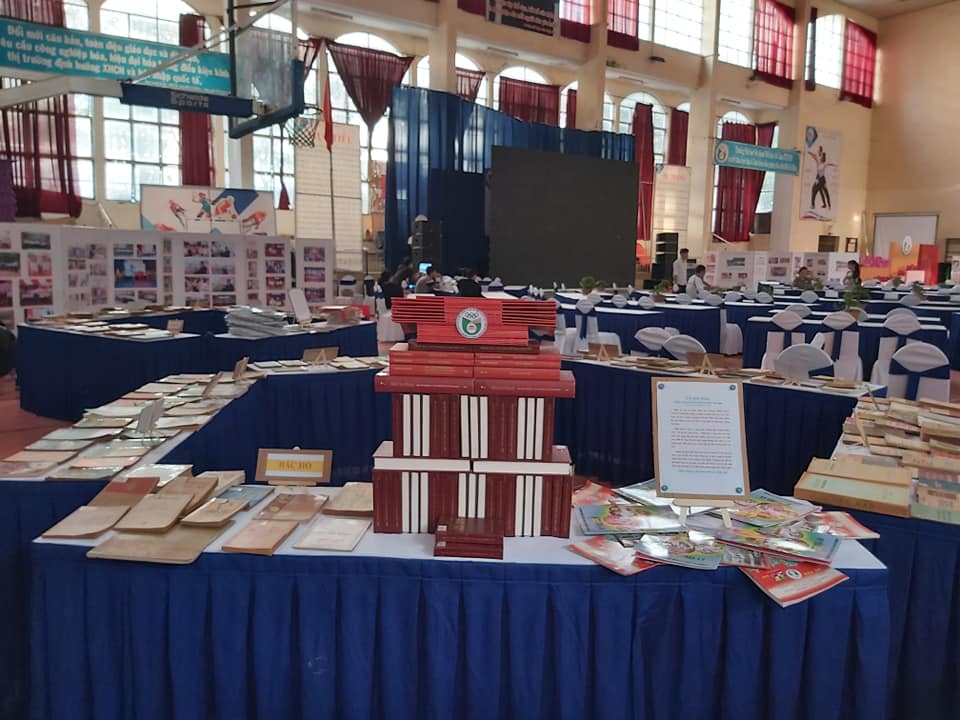 THƯ VIỆN TRƯỜNG ĐẠI HỌC SƯ PHẠM THỂ DỤC THỂ THAO TP.HCM